Figure 4. Spatial attention and competition effects. Grand average ERPs related to (A) the effect of task (collapsed ...
Cereb Cortex, Volume 17, Issue 5, May 2007, Pages 1055–1065, https://doi.org/10.1093/cercor/bhl015
The content of this slide may be subject to copyright: please see the slide notes for details.
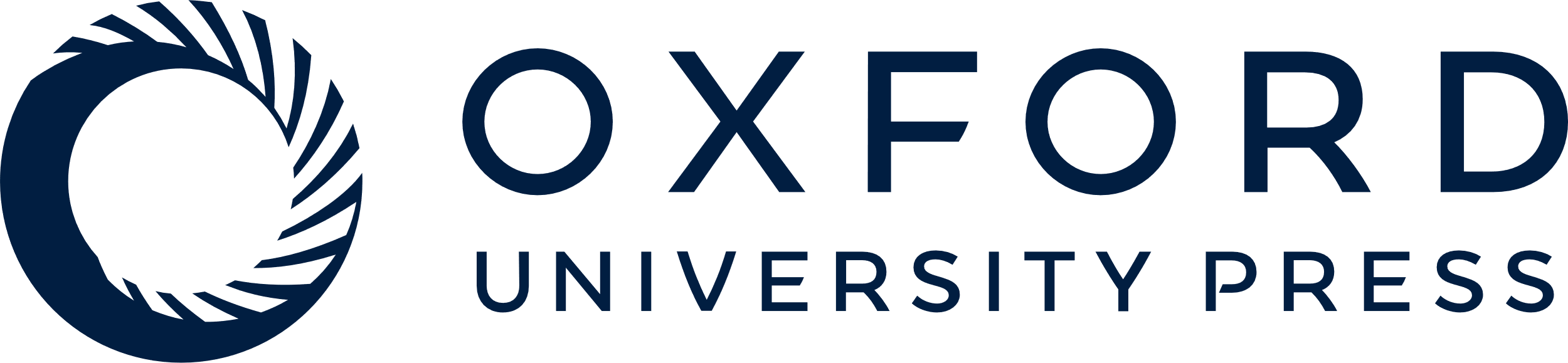 [Speaker Notes: Figure 4. Spatial attention and competition effects. Grand average ERPs related to (A) the effect of task (collapsed across contexts) and (B) the effect of context (collapsed across tasks), for each visual field and hemisphere separately.


Unless provided in the caption above, the following copyright applies to the content of this slide: © The Author 2006. Published by Oxford University Press. All rights reserved. For permissions, please e-mail: journals.permissions@oxfordjournals.org]